April 2023
Minnesota State Farm Business Management
2022 Crop Year in Review
Analysis Trend Data for Crops
Compiled by Josh Tjosaas
Minnesota State Database Lead
2022 Farm Business Management Financial Analysis by County
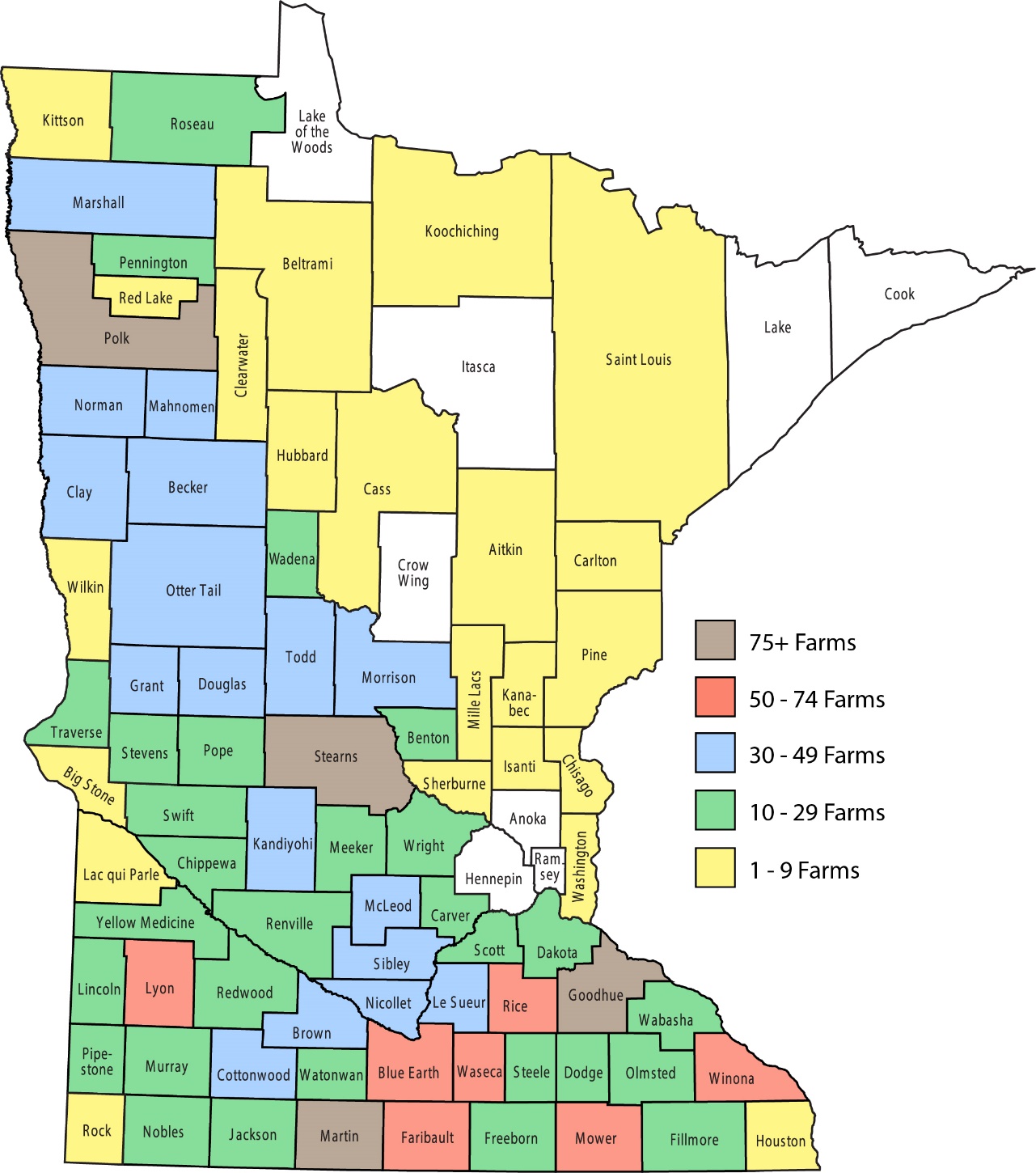 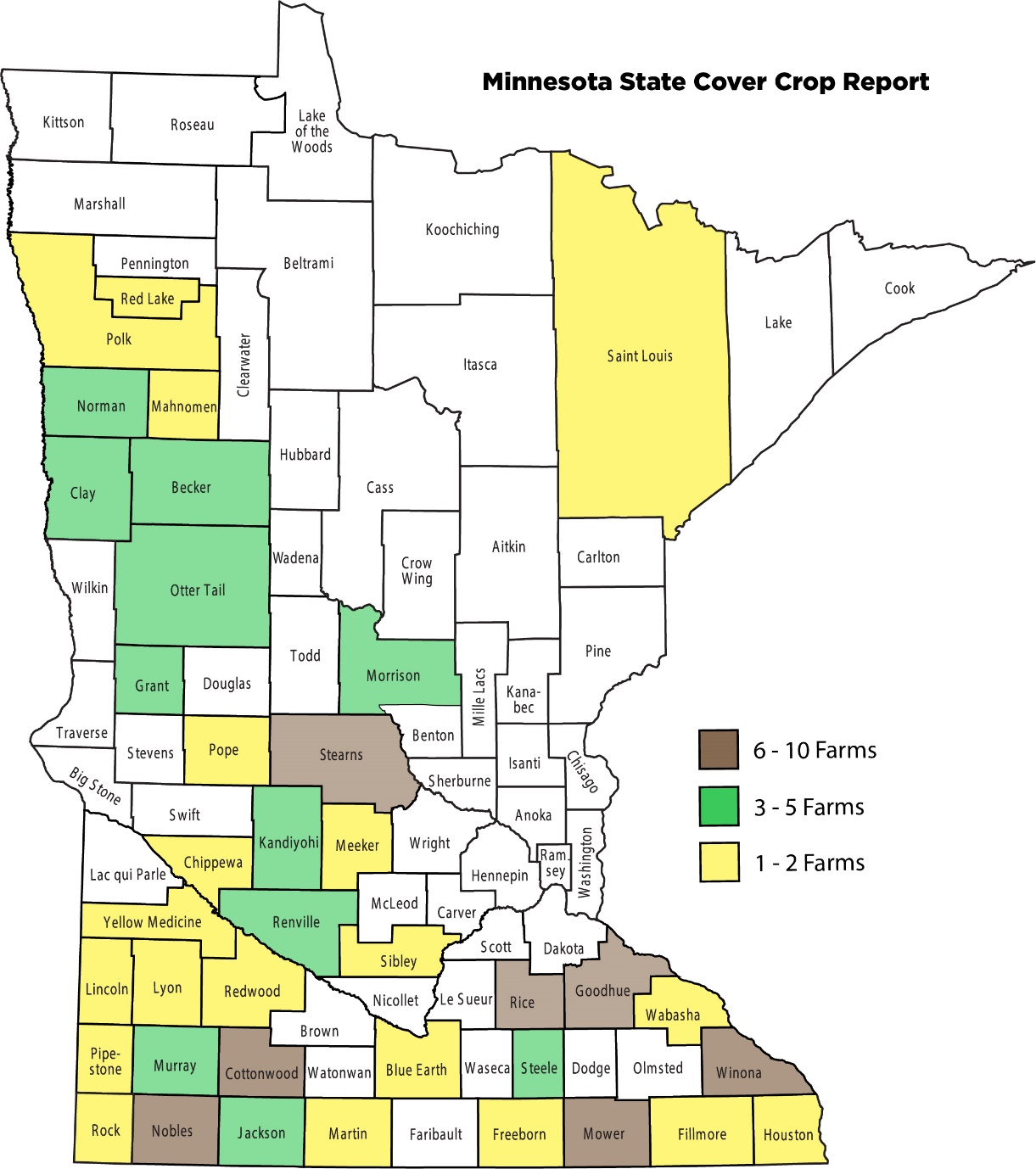 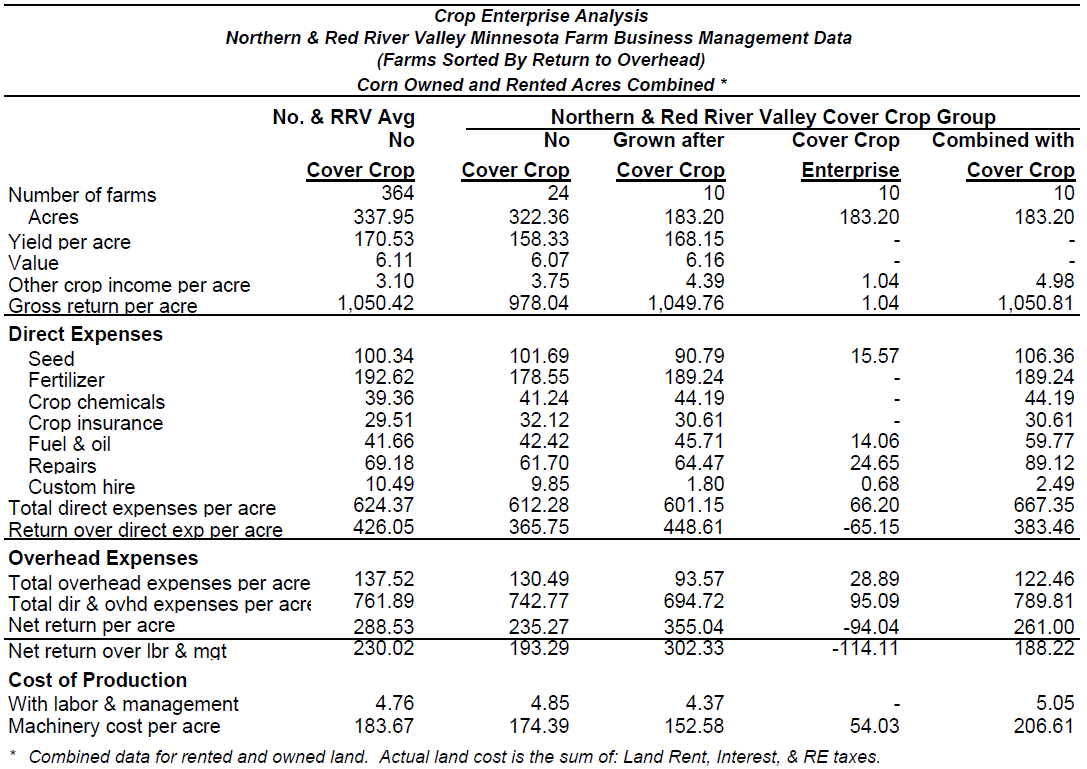 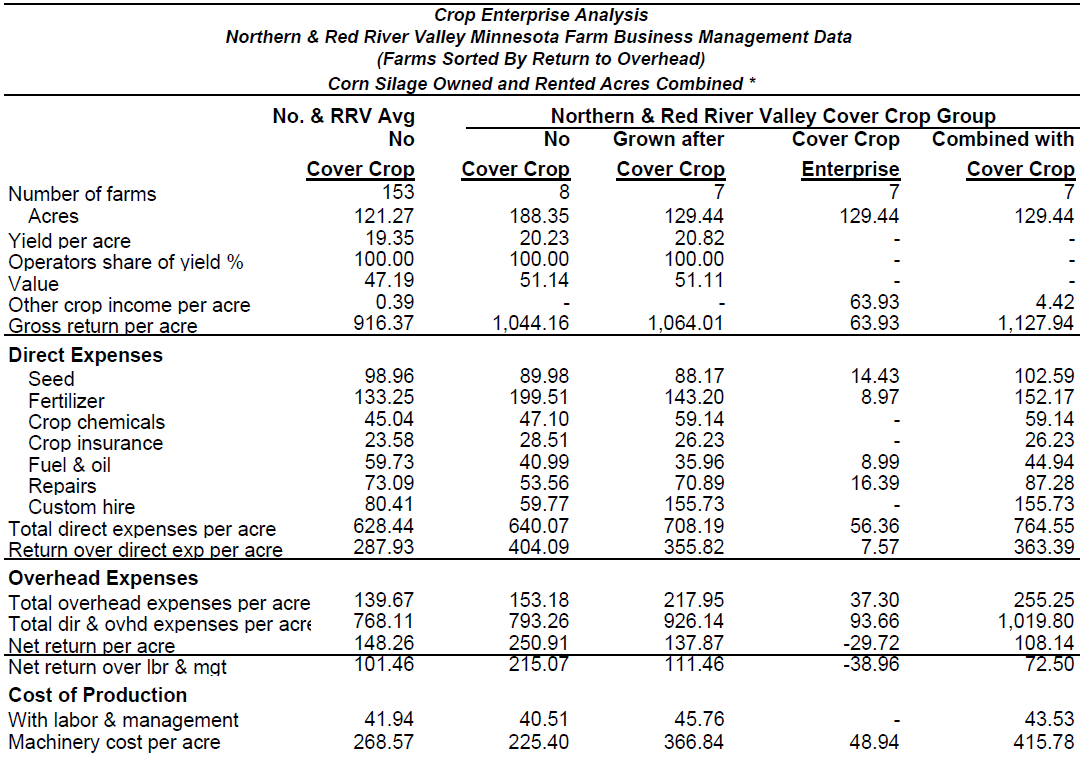 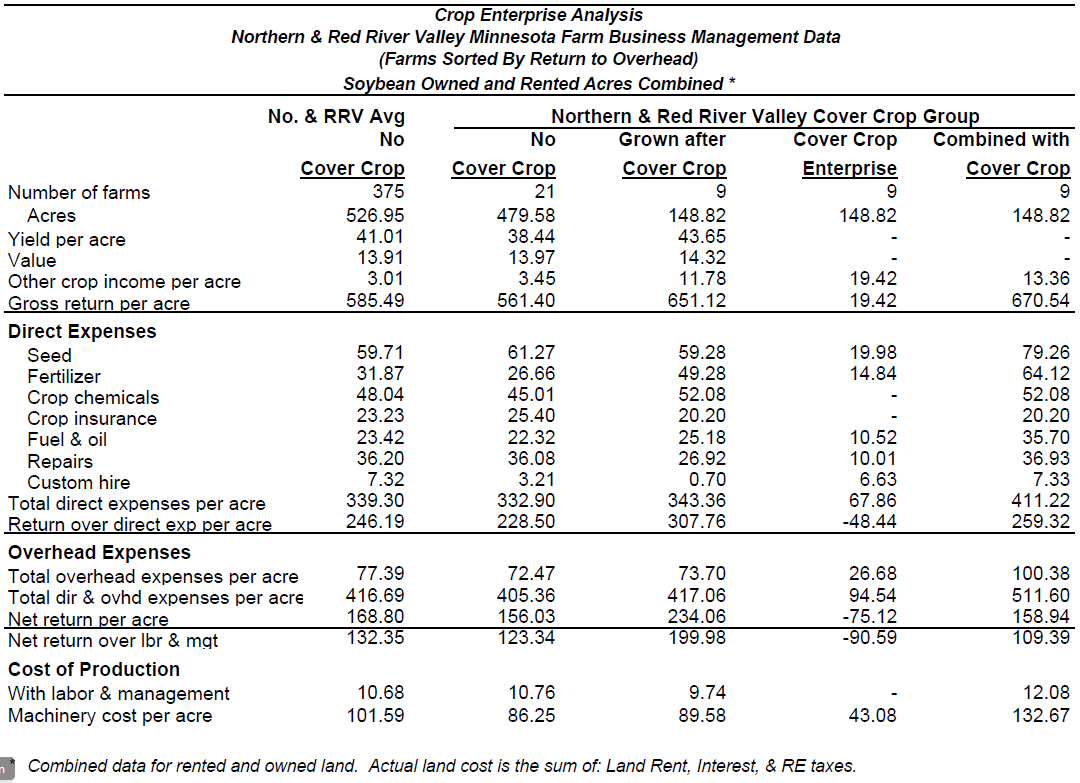